Oppgave:
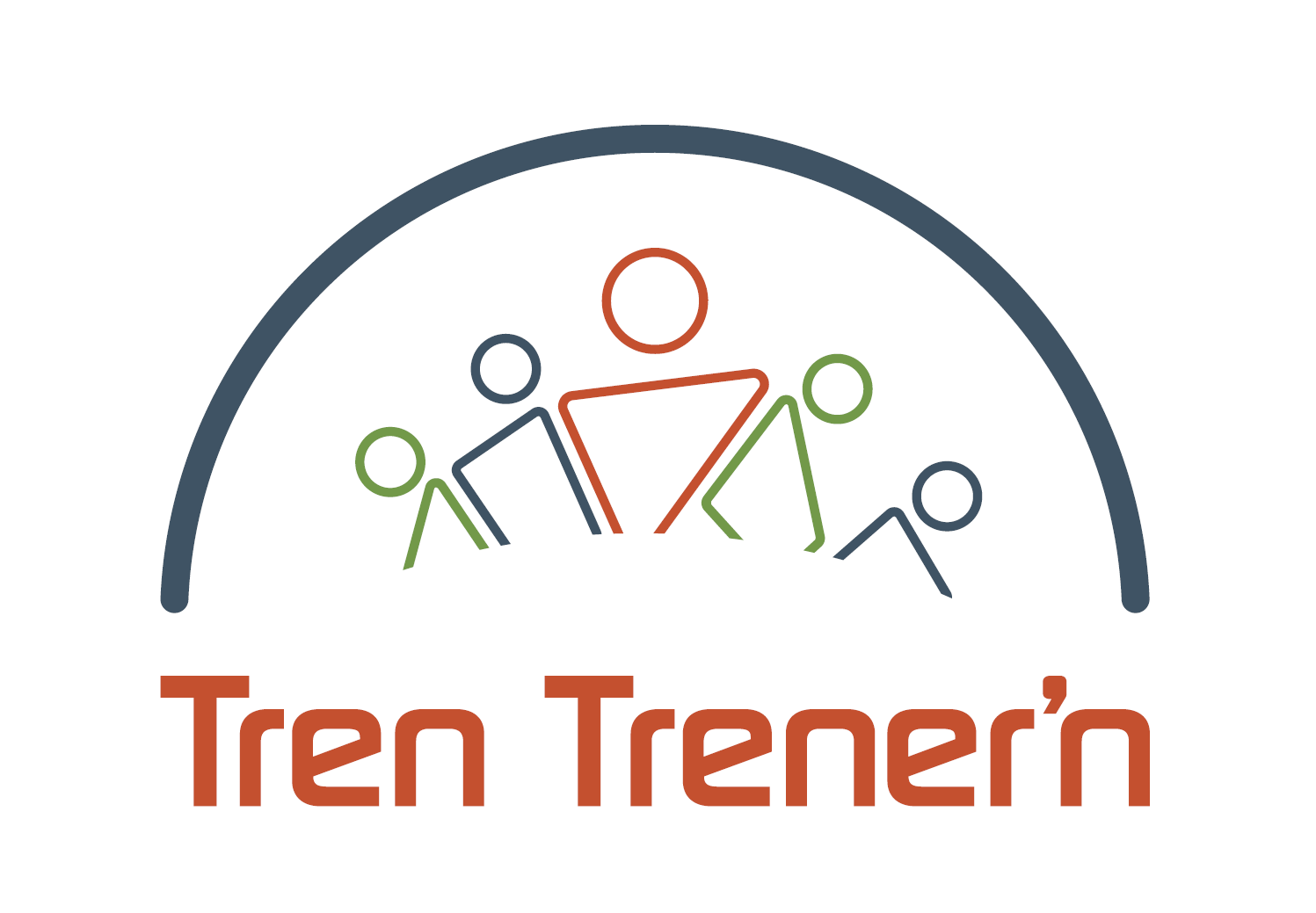 Innen 15.desember skal du ha laget din prototype for innovasjontrening av din hovedmålgruppe. Valgfri form og vinkling?
 
Ta kontakt med Maria dersom du trenger en å trene på FØR du tester prototypen ut i målgruppen din. 
Det gis ikke purring.